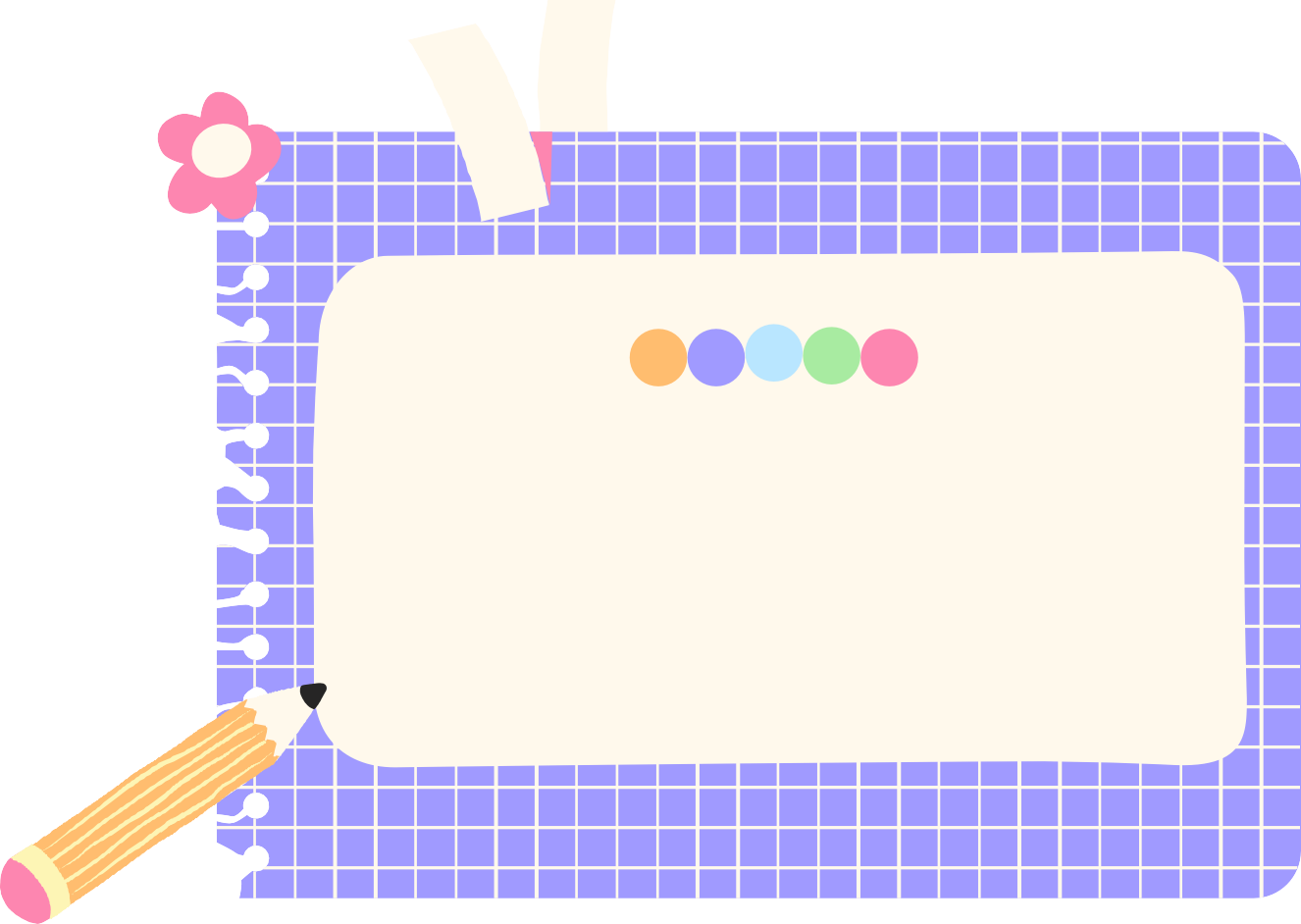 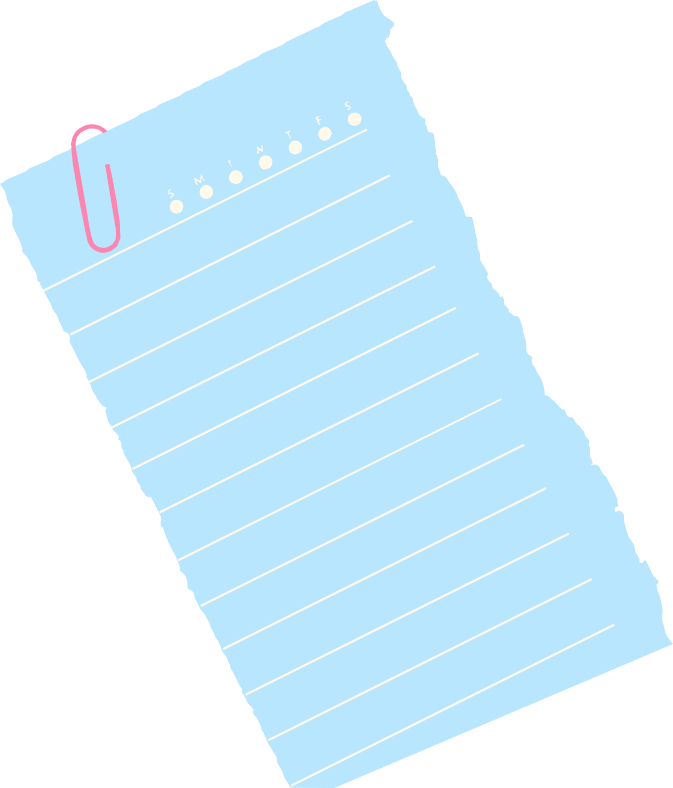 L
L
e	O
h
Ethical isue  dalam genetika
Kelompok B2 b

- Shalihati al izzati
-Evi noviandari
-Azizah puspasari
-Tiara Sinta azka
-Dinanda dwi setryorini
-Nurul fajila
-Annisa adzakiyyatul khairiyah
Pengertian ethical isue
dalam genetika

Pertumbuhan bidang ilmu genetika  kebidanan yang sangat cepat menimbulkan dilema
-> adanya pilihan-pilihan baru di luar norma seperti  suggrogate mother, donor sperma, dan pemilihan jenis kelamin anak
sebelum kelahiran.
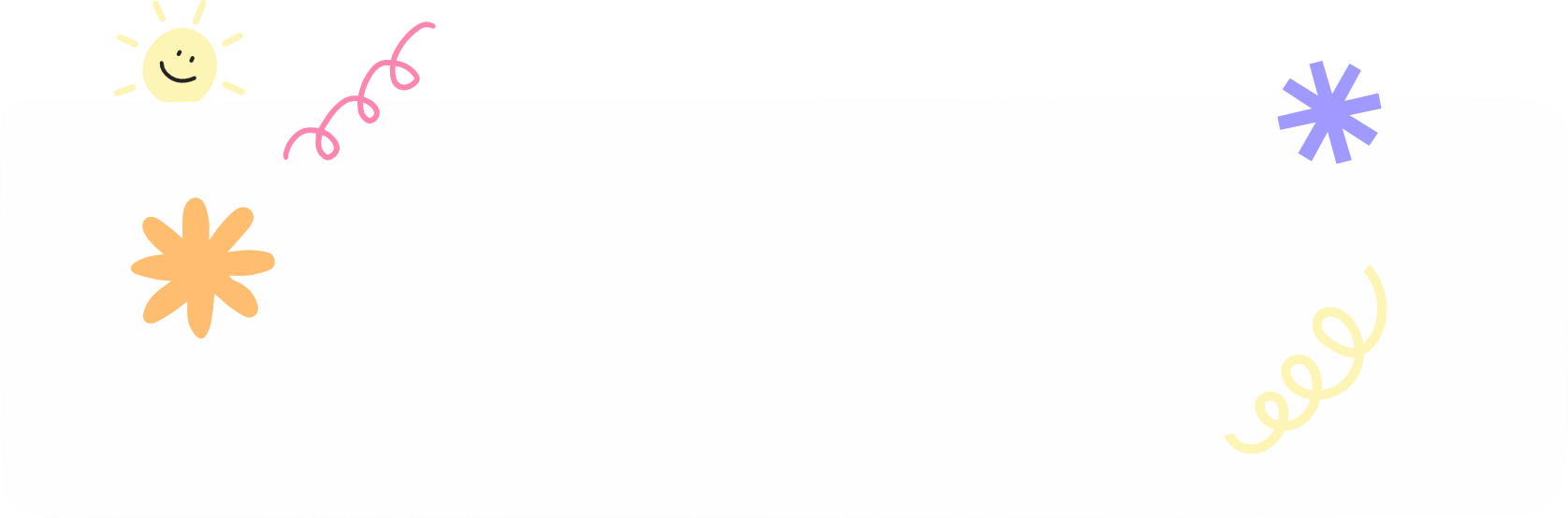 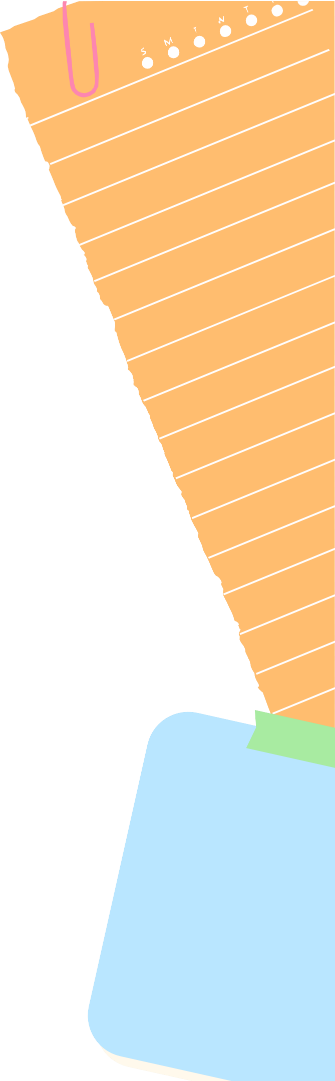 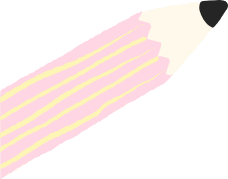 Kemajuan pesat dalam genetika dan penerapannya  menimbulkan masalah etika, hukum, peraturan, dan kebijakan  yang baru dan rumit bagi individu dan masyarakat. Isu-isu  yang harus dipertimbangkan masyarakat termasuk bagaimana  melindungi dan mengelola informasi genetik dan siapa yang  harus memiliki akses ke sana; konsekuensi pengetahuan  tentang informasi genetik pribadi bagi individu; dan dampak  informasi genomik untuk kelompok .
Genetika dalam bioetika
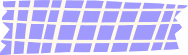 genetika dalam bioetika. Dikemukakan prinsip-prinsip etika mutakhir, seperti:  reciprocity, mutuality, solidarity, citizenry, dan universality. Dibahas pula prinsip-  prinsip etika dan pemeriksaan genetika, seperti: otonomi, privasi, kebaikan,  nonmaleficence, keadilan. Didiskusikan pula perspektif etnokultural dalam layanan  genetika, milestones guideline etika dan regulasi riset biomedis internasional,  prinsip-prinsip etika menurut Universal Declaration on Bioethics and Human Rights  2005, hak asasi manusia dan etika profesional: apresiasi translasional, perspektif  utilitarianisme, perspektif deontologi, “simalakama” pemeriksaan genetika,  globalisasi bioetika, etika bioinformatika, dan riset eugenik.
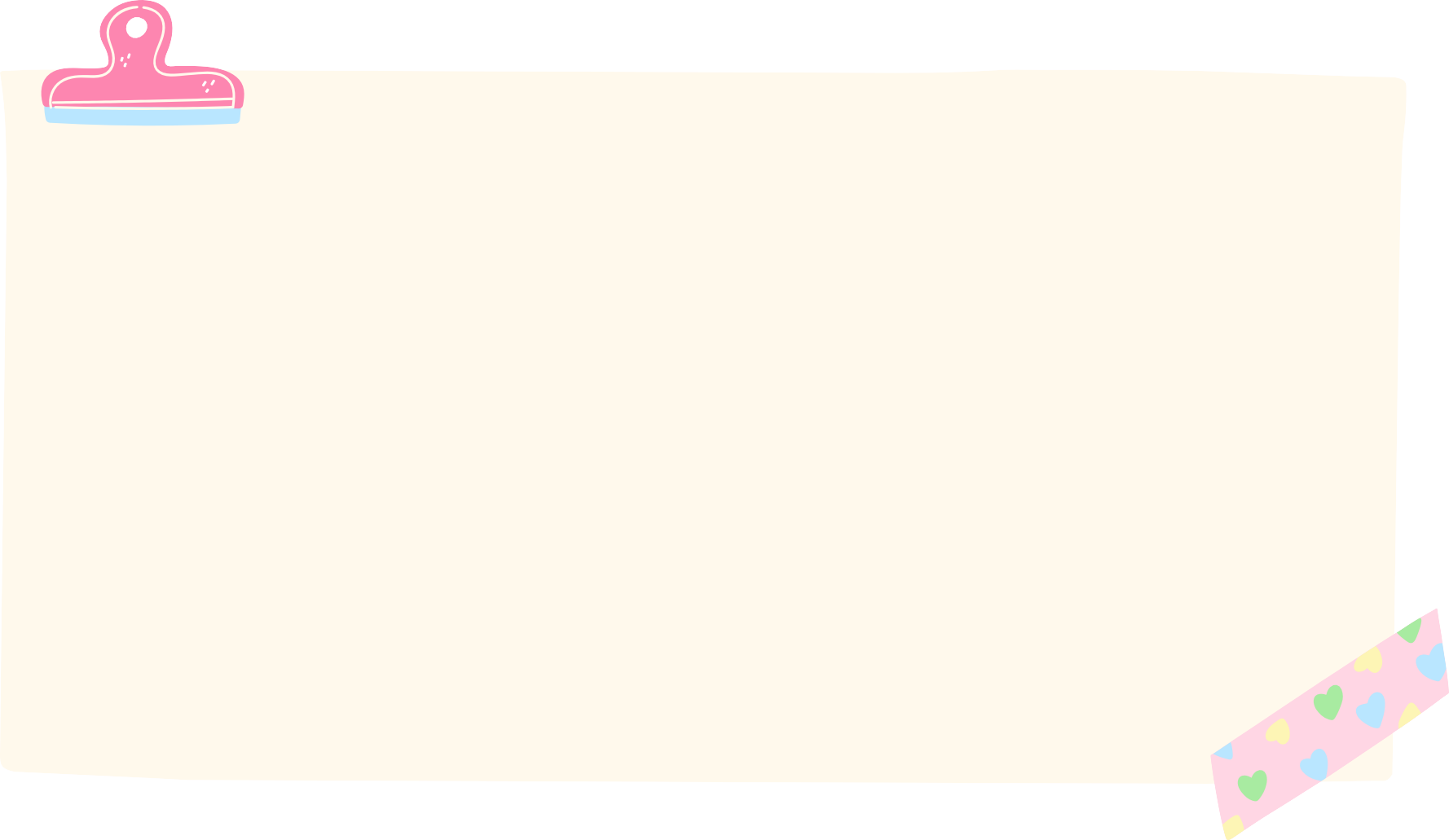 Etika genetika medis
Etika genetika medis adalah bidang di mana etika  genetika medis dievaluasi . Seperti bidang  kedokteran lainnya, genetika medis juga menghadapi  masalah etika.ketersediaan pengujian genetik  langsung ke konsumen (DTC) untuk menganalisis  varian genetik yang mempengaruhi individu untuk  kondisi medis seperti kanker payudara dan kanker
ovarium .
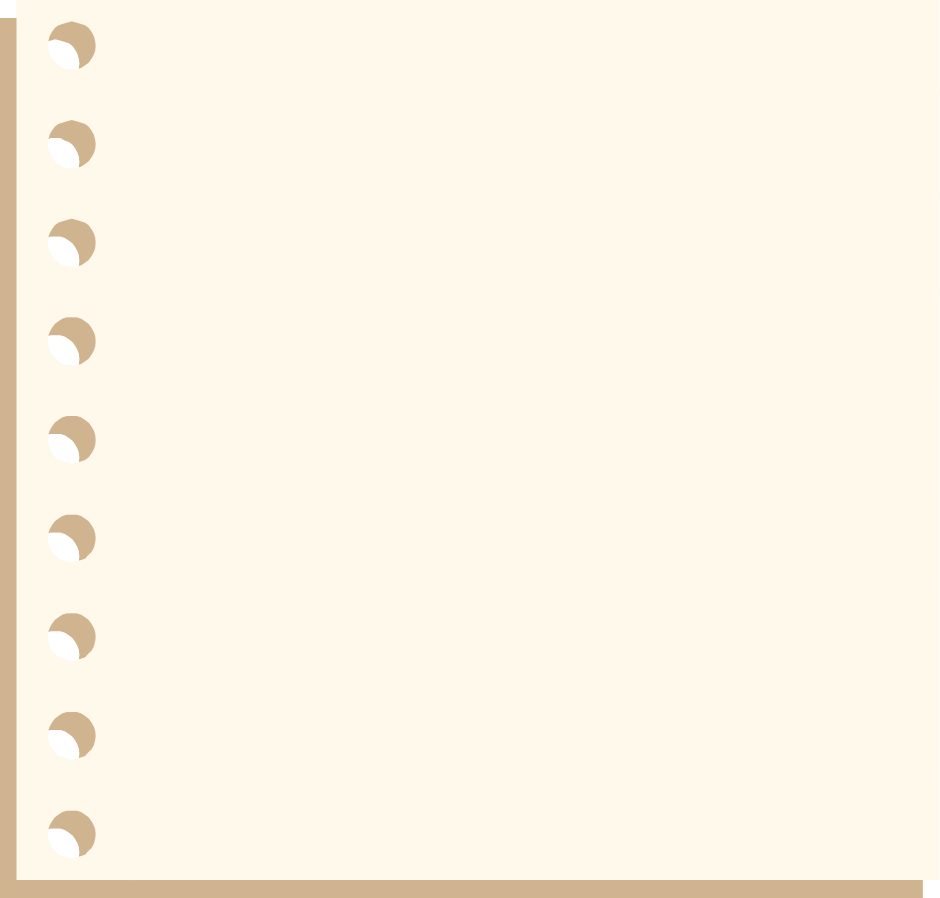 Prinsip-prinsip etika, yang didasarkan pada hubungan dokter-  pasien, seperti menghormati otonomi orang, beneficence, non-  maleficence, dan keadilan yang diterapkan di bidang medis  mencakup sebagian besar masalah etika dalam genetika medis.
Namun, karena fakta bahwa informasi genetik dibagikan oleh  anggota keluarga dan informasi yang dihasilkan untuk pasien  dapat melibatkan mereka yang memiliki kecenderungan terhadap  kondisi genetik, etika genetik medis memerlukan tindakan  tambahan.
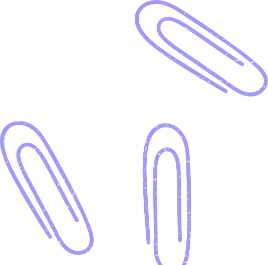 Konseling genetika
Konseling genetik adalah proses komunikasi kompleks yang terjadi  antara konselor genetik dan satu atau lebih konseli, juga disebut  klien. Ini mungkin melibatkan satu pertemuan yang berlangsung tiga  puluh hingga enam puluh menit atau beberapa pertemuan selama  berbulan-bulan atau bertahun-tahun. Jenis dan durasi perjumpaan  ditentukan oleh sifat kondisi yang menyebabkan perjumpaan. Ini  termasuk apakah kondisi yang dibahas adalah genetik atau  nongenetik, cara pewarisan, dan tingkat keparahan gangguan,  termasuk prognosisnya. Implikasi terapeutik dan reproduktif  memainkan peran penting serta evaluasi konselor terhadap  keefektifan pertemuan konseling.
Kasus :
Bayi Buatan'Meski demikian, Profesor He yang merupakan lulusan Stanford dan melakukan penelitiannya dari sebuah laboratorium di selatan kota Shenzhen, Cina, mengaku telah menggunakan peralatan penyuntingan bayi untuk membuat dua bayi perempuan kembar, yang dinamai "Lulu" dan "Nana".Dalam video ini, ia mengklaim bahwa ia telah mengeliminasi sebuah gen bernama CCR5 untuk membuat kedua bayi tersebut kebal terhadap HIV bila mereka terkena paparan virus tersebut.
Ia mengaku bahwa penyuntingan gen dilakukannya semata-mata untuk menciptakan anak-anak yang kebal terhadap penyakit, bukan untuk menciptakan bayi buatan dengan warna mata sesuai pesanan atau ber-IQ tinggi.
Daftar Pustaka
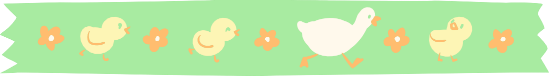 https://www-encyclopedia-com.translate.goog/science/encyclopedias-almanacs-  transcripts-and-maps/genetic-counseling-ethical-issues?
_x_tr_sl=en&_x_tr_tl=id&_x_tr_hl=id&_x_tr_pto=tc,sc
https://www.qureta.com/post/rekayasa-genetika-dan-kesehatan-manusia
https://media.neliti.com/media/publications/51149-ID-isu-etik-dalam-  penelitian-di-bidang-kesehatan.pdf
https://en-m-wikipedia-org.translate.goog/wiki/Medical_genetic_ethics?
_x_tr_sl=en&_x_tr_tl=id&_x_tr_hl=id&_x_tr_pto=tc,sc
Hasil diskusi kelompok b2

Pertanyaan :
1.Apa yg dimaksud dengan implikasi terapeutik?
Implikasi terapeutik adalah keterlibatan dalam ilmu pengobatan yg berkaitan dengan dan tujuannya menyembuhkan
2.Bagaimana cara kita mengetahui jika terjadi kelainan genetic?
Genetic testing (uji genetik) adalah jenis pemeriksaan kesehatan yang melakukan identifikasi terhadap adanya perubahan pada kromosom, gen, atau protein. Hasil dari uji genetik dapat mengkonfirmasi atau menyingkirkan dugaan adanya suatu kondisi genetik atau membantu menentukan kemungkinan seseorang menderita atau mewariskan penyakit genetik/keturunan
3.Apa yang dimaksud dengan riset eugenic?
Riset eugenic adalah suatu penelitian mengenai pemilihan orang dan juga cara untuk meningkatkan sifat keturunan seseorang
4.Bagaimana cara mengatasi permasalahan mengenai etika isu dalam genetika?
Caranya dengan memberikan edukasi khususnya pada masyarakat awam agar tidak terjadinya kelainan atau permasalahan genetika yg berkembang di masyarakat
5.Isu etik yg berkembang apakah bidan ikut serta dalam menyelesaikan permasalahan itu?
Wewenang bidan diatur dalam Permenkes RI No. 28 tahun 2017 bagian kedua tercantum pada pasal 18 bahwa dalam penyenggaraan praktik kebidanan, bidan memiliki kewenangan untuk memberikan pelayanan kesehatan ibu, pelayanan kesehatan anak dan pelayanan kesehatan reproduksi serta keluarga berencana. ika kelainan genetik tidak ada tapi bisa berkaitan dengan semisal ada kasus aborsi bidan ikut serta dan yg berhak memeriksa adalah dokter ahli patologi
TERIMAKASIH!